Předškolní vzdělávání v Evropských školách
PhDr. Dana Musilová
Inspektorka pro předškolní a primární cyklus Evropských škol
3. 6. 2015
Co jsou Evropské školy?
Multikulturní a mnohojazyčné vzdělávací instituce s šedesátiletou tradicí zřizované a kontrolované vládami členských států Evropské unie na základě Úmluvy o Statutu Evropských škol (1994)


Vysoce kvalitní všeobecné vzdělání od předškolního až po maturitu, tzv. Evropský bakalaureát, uznávaný ve všech členských státech EU
Děti v Evropských školách
Žijí v cizině
Pocházejí z různých zemí
Z různého sociokulturního prostředí
Hovoří různými jazyky
Bilingvní i vícejazyčné
Co budou děti, které navštěvují mateřskou školu v roce 2015,
v životě potřebovat?

Co jim může předškolní vzdělávání dát?
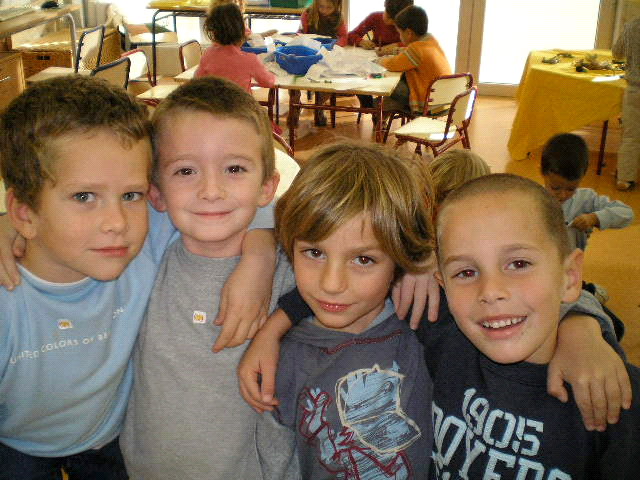 2015
–
2025?
–
2035?
–
2076?
–
2100?
Co přinese budoucnost?
Základní principy předškolního vzdělávání v Evropských školách
Předškolní vzdělávání má zásadní důležitost pro úspěšný rozvoj osobnosti dítěte (základ celoživotního vzdělávání a učení)
 
Klíčová role: podporovat vývoj dítěte v zodpovědného a činorodého člena společnosti, učit je přijímat odpovědnost za své celoživotní učení

Organizace, formy a metody vzdělávání musí respektovat specifika předškolního věku

Aktivní spoluúčast dítěte a rodičů v procesu učení
Kurikulum pro předškolní vzdělávání
www.eursc.eu
Studies and certificates – Syllabuses – Nursery cycle

Podporuje fyziologický, psychologický, sociální a kognitivní rozvoj dítěte

Je postaveno na holistickém (celostním) přístupu k dítěti

Zdůrazňuje pozitivní sebepojetí dítěte, jeho sebedůvěru, motivaci k učení a schopnost učit se

Zdůrazňuje morální hodnoty
Struktura vzdělávacího programu
Já a moje tělo, Já jako osobnost, Já a ti druzí, Já a svět



					Učit se být
					
					Učit se žít s ostatními

					Učit se dělat a znát
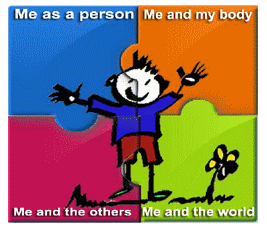 Vzdělávací cíle
a očekávané výstupy
„Poznávám, kdo jsem, a mám k sobě kladný vztah.“
„Získávám větší sebedůvěru a buduji svou sebeúctu.“
Dokáži ovládat své chování a jednání.“ 
[Early Education Curriculum]

„Učím se úctě ke kulturnímu dědictví mé rodné země i zemí, odkud pocházejí ostatní děti.“
[Early Education Curriculum]
“Objevuji nové způsoby poznávání a osvojuji si nové organizační dovednosti a dovednosti řešení problémů. ”

[Early Education Curriculum]
© Copyright CEGO 2011
Plánování a hodnocení podporující osobnost dítěte
Hodnocení učitele

            
      
         Činnost
 			                                           Zpětná vazba
	
                                Sebehodnocení dítěte
                   	
                                                                       
	
                                       Nová činnost
		 podporující rozvoj dítěte